Multiplicative Reason: Journey of Knowledge
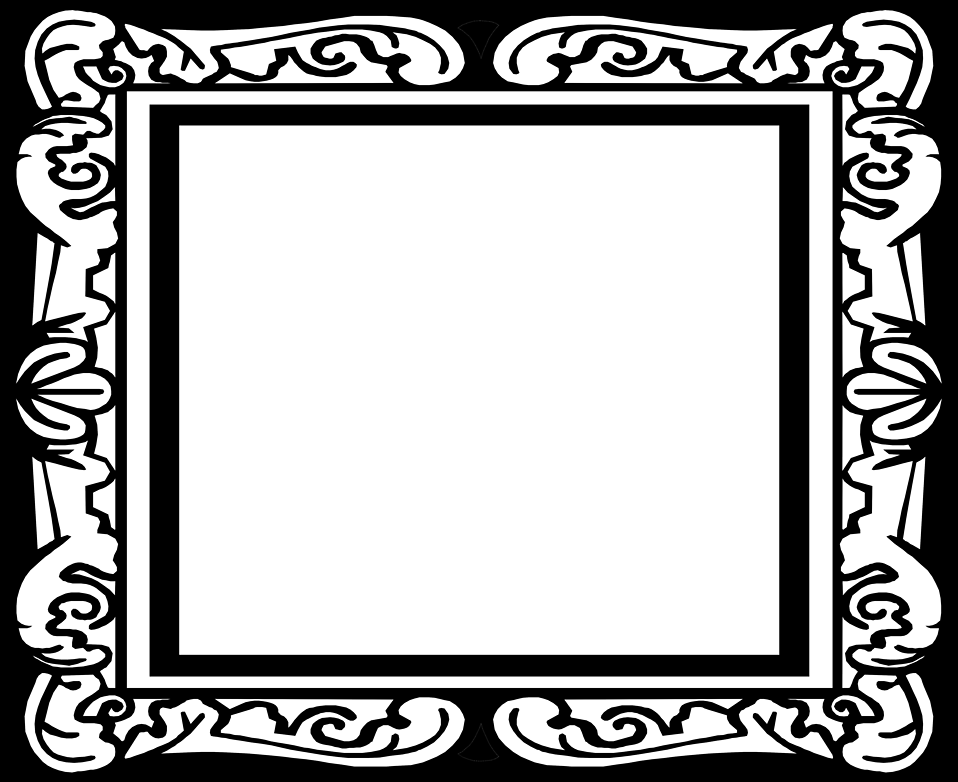 The bigger picture:




Mathematician: Dorothy Vaughn
Context and Introduction to Unit
Pupils will have previously studied transformations and scale factors which also links to decimals, fractions and percentages.  They will have a basic understanding of proportion through looking at best buy problems.  

Prior knowledge
Pupils should be able to find a percentage of an amount and relate percentages to decimals.
Pupils should be able to rearrange equations and use these to solve problems. 
Pupils should know speed = distance/time, density = mass/volume.
Year 8 – Multiplicative Reason: Assessment Plan
MAPs – Pupils will complete WOW zone tasks in lessons as well as end of topic tests.  This scores will be recorded and used to contribute towards grades which are reported home.

Summative assessment – The knowledge from this unit will be tested as part of a 1 hour P2S exam which will be based on a combination of units covered in the assessment window.